Назва: 
Виробнича практика
База практики:
ТОВ “МЕДЕР УКРАЇНА”
Тарасенко Анастасія Андріївна
 Група ПП12140з
МІСЦЕ ПРОХОДЖЕННЯ ПРАКТИКИ
База практики:
ТОВ “МЕДЕР УКРАЇНА.
Керівник:
Купченко Алла Анатоліївна.
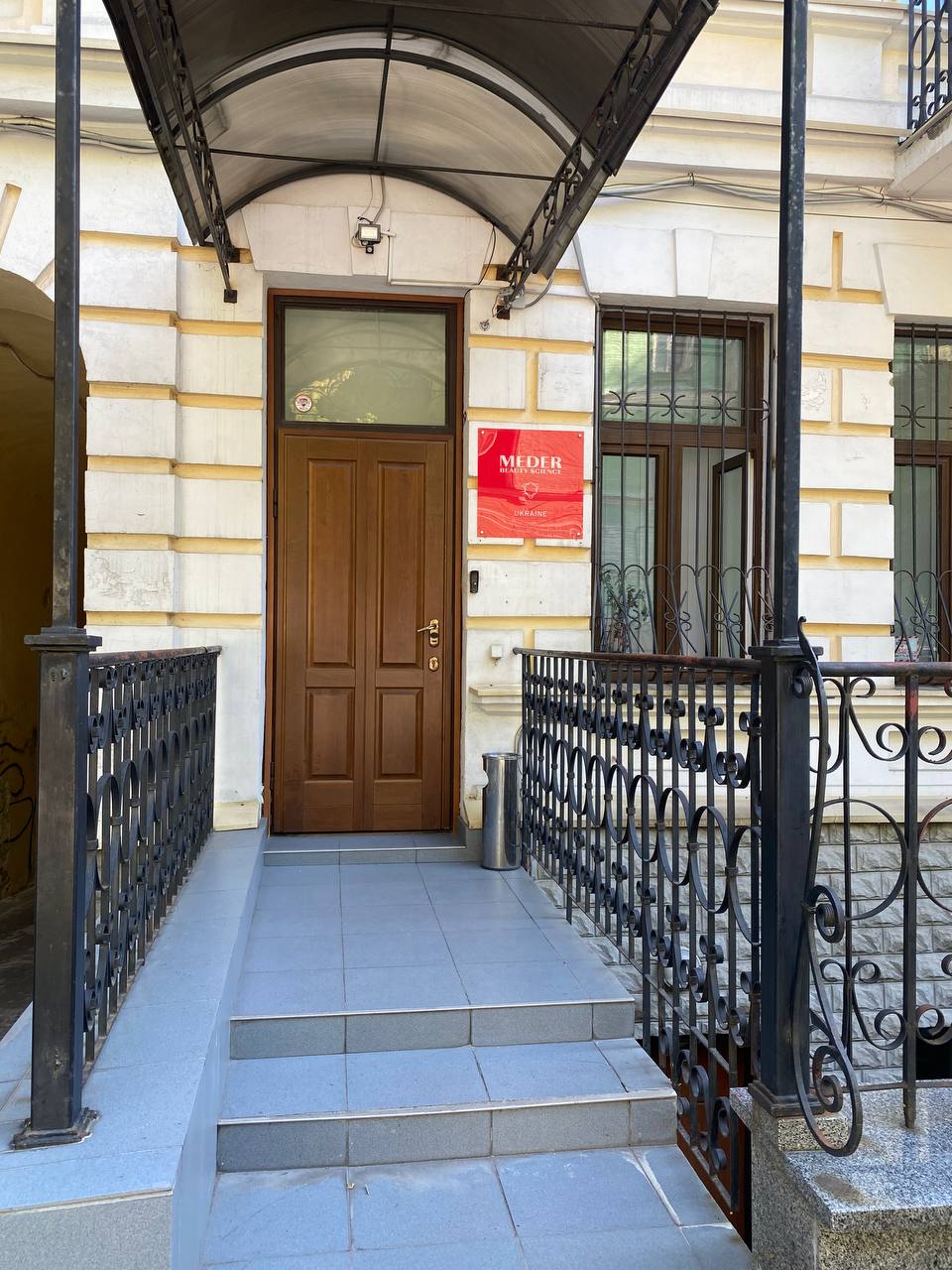 РОБОТА ПСИХОЛОГА В ОРГАНІЗАЦІЇ
Головна мета ейчара в нашій компанії полягає у забезпеченні ефективної роботи персоналу для задоволення потреб як компанії, так і співробітників. Ейчар — також створює умови для хорошої продуктивності співробітників та їх правильної взаємодії з бізнес-процесами. Усі дії HR-менеджера спрямовані на процвітання компанії.
КІЛЬКІСНИЙ ЗВІТ
Кількість вправ - 16 
Кількість учасників - 4
Кількість проведених тренінгових сесій - 3
ЗМІСТ ТА ПОДІЇ ПРАКТИКИ
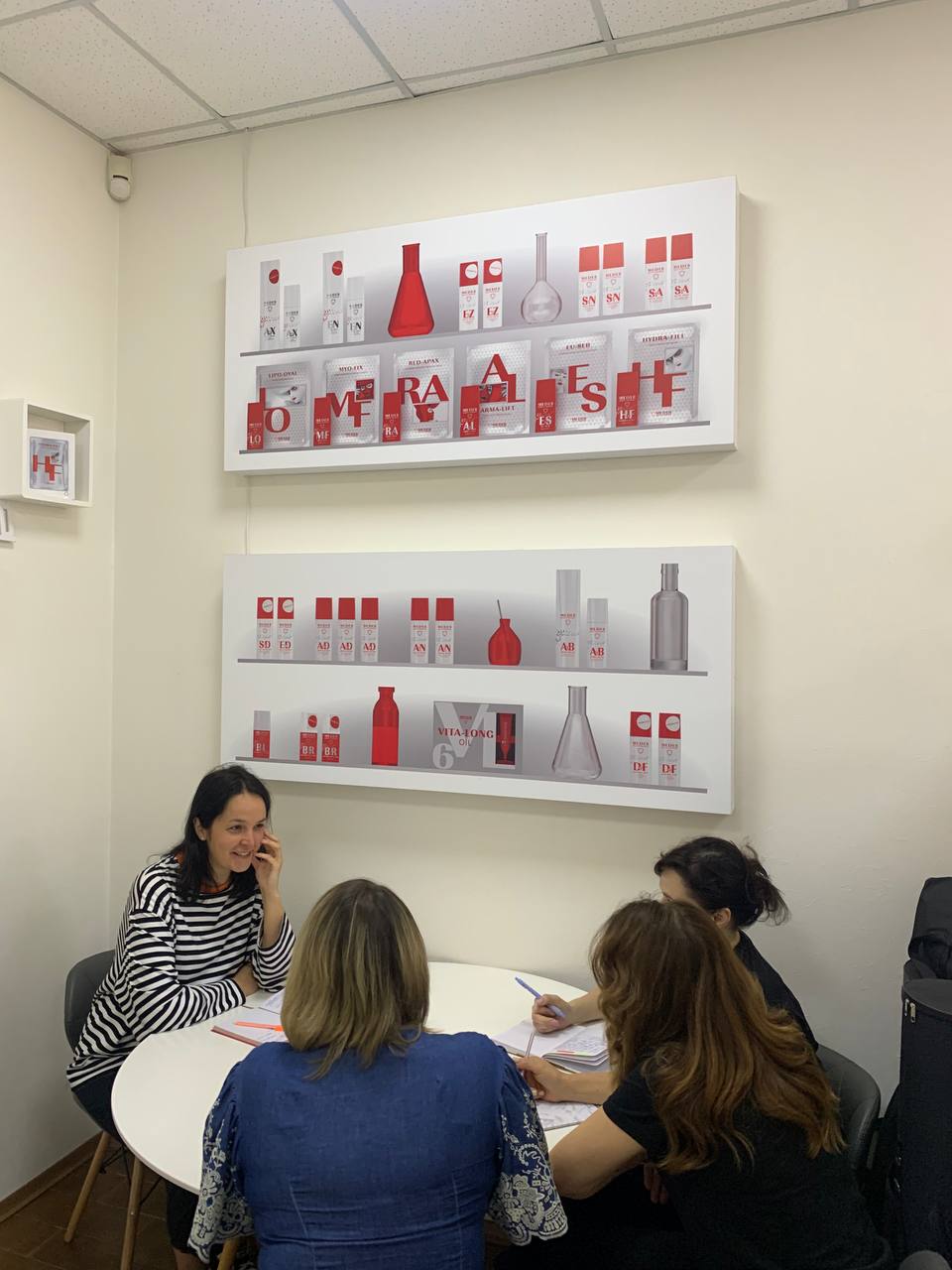 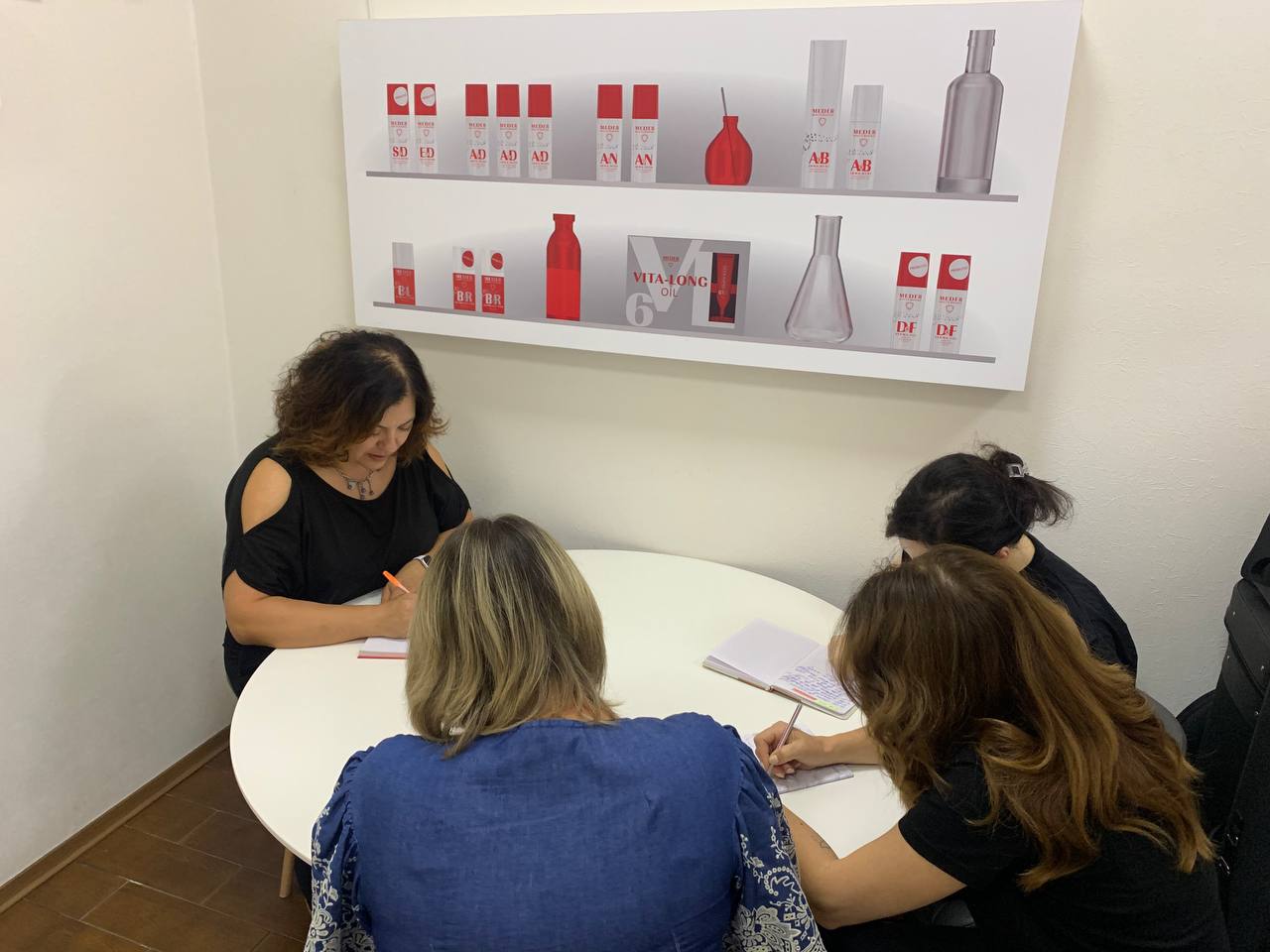 ПІДСУМКИ ПРАКТИКИ
Це був перший досвід проведення групового тренінгу. Насичений і дуже плідний виявився захід. Учасникам сподобалось і це дуже мотивує на подальший розвиток себе як спеціаліста.
Спочатку було страшно, але згодом я змогла достатньо легко встановити зв'язок з групою і ми працювали в унісон.
Навчилась частково справлятися зі своїм страхом, переживаннями та десь “комплексом самозванця”, але роботи ще багато над собою - і це теж мотивує та заряджає на подальшу роботу.
МОЇ ВРАЖЕННЯ ВІД ПРАКТИКИ
Емоційно спочатку було важко перебороти страх та невпевненість в проведенні тренінгових сесій, потім відчула полегшення. 

Сподобався новий досвід, він був корисний. Змінювати нічого не хотілось би.